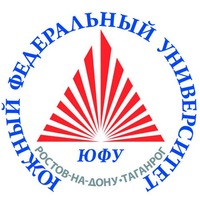 Возможности IT-технологий для решения задач взаимодействия библиотеки и университета
Александр Богомолов 
ЗНБ имени Ю.А. Жданова 
Южный федеральный университет
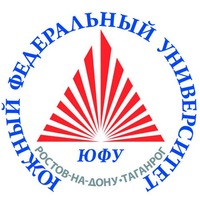 Возможности IT-технологий для решения задач взаимодействия библиотеки и университета
Изменение информационного ландшафта
появление ЭБС
снижение доли печатных ресурсов в комплектовании учебного процесса
рост числа платформ для обмена информацией
появление сервисов сбора и хранения студенческих работ
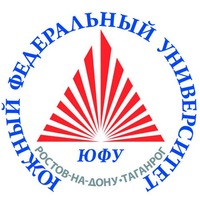 Возможности IT-технологий для решения задач взаимодействия библиотеки и университета
Изменение роли библиотеки
Сохранение традиционных функций – уменьшение роли библиотеки

Освоение новых функций – сохранение и повышение роли библиотеки

Новые функции – в области хранения и обработки информации
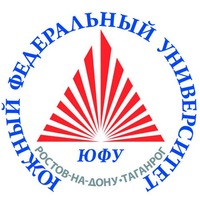 Возможности IT-технологий для решения задач взаимодействия библиотеки и университета
Освоение библиотекой новых функций
Основные принципы:
Сокращение трудозатрат университета
Использование информационной инфраструктуры университета
Кооперация с подразделениями университета
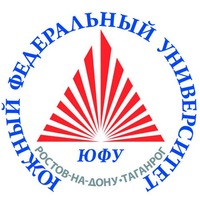 Возможности IT-технологий для решения задач взаимодействия библиотеки и университета
Освоение библиотекой новых функций
Возможные направления:
Книгообеспеченность
Размещение публикаций в РИНЦ
Сбор и хранение научных публикаций
Сбор и хранение студенческих работ (курсовых, ВКР)
Сбор, хранение и использование учебных изданий университетских авторов
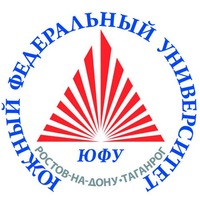 Возможности IT-технологий для решения задач взаимодействия библиотеки и университета
Примеры новых функций
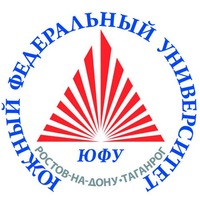 Возможности IT-технологий для решения задач взаимодействия библиотеки и университета
Выводы
освоение новых функций необходимо для сохранения роли библиотеки
основное соображение, которым следует руководствоваться - сокращение трудозатрат
новые функции должны базироваться на использовании информационных технологий
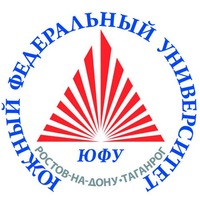 Возможности IT-технологий для решения задач взаимодействия библиотеки и университета
Спасибо за внимание!
Александр Богомолов
помощник директора библиотеки по автоматизации библиотечных процессов и информатизации

abogomolov@sfedu.ru
+7(863) 218-40-00 доб. 12-511